Acoustic Sensors for SMCTM1b
S. Krave
SMCT Results MDP Meeting
10 April 2024
This is less a presentation about acoustics
And more about coil motion…


Due to several compounding issues the acoustic sensors on this magnet were mostly non-functional
Initial USB issues
Fixed, new cord
Sensors had no power
Installed current limiting resistors on each channel
Sensors produced incorrect data
Data was likely emi issue from sensor mis-wiring
Will check sensors with o-scope instead of multimeter (they aren’t heaters or voltage taps)
They still pick something up.
2
4/10/2024
S. Krave | Acoustic Sensors on SMCT
Sensor Locations
4
1-4 are glued at MP 15mm from shell.
Positions nearest to midplane close to body of magnet allow longest t_delay from side to side for improving positioning resolution
Glued to small stainless blocks via stycast
5-8 are glued onto rod ends
Possibly provide some L/r info, mostly longitudinal
8
Non-Transition
5
3
1
7
2
6
Transition
Acoustic Sensors referenced in the presentation are 1-4, mapped 4-1
3
4/10/2024
S. Krave | Acoustic Sensors on SMCT
Example of data from acoustic sensors
Some participation in channels 1-4, picoscope A-D, (8,7,6,5) (from diagram above) on rods. Strange response, some delay, asymmetric behavior. 
	Response is not due to acoustic events
Step on channel A is an overlay of the trigger signal.
Events begin 200 µs before quench
Turns out this was a spike.
We will discuss…
1st data is on non Transition Side, but this may not mean anything
Delay of 80 µs
Roughly .9 meters closer to the LE at 12 km/s
Largest data is on Magnet RE
Could be that wires pass magnet and pickup EMI that LE sensors don’t
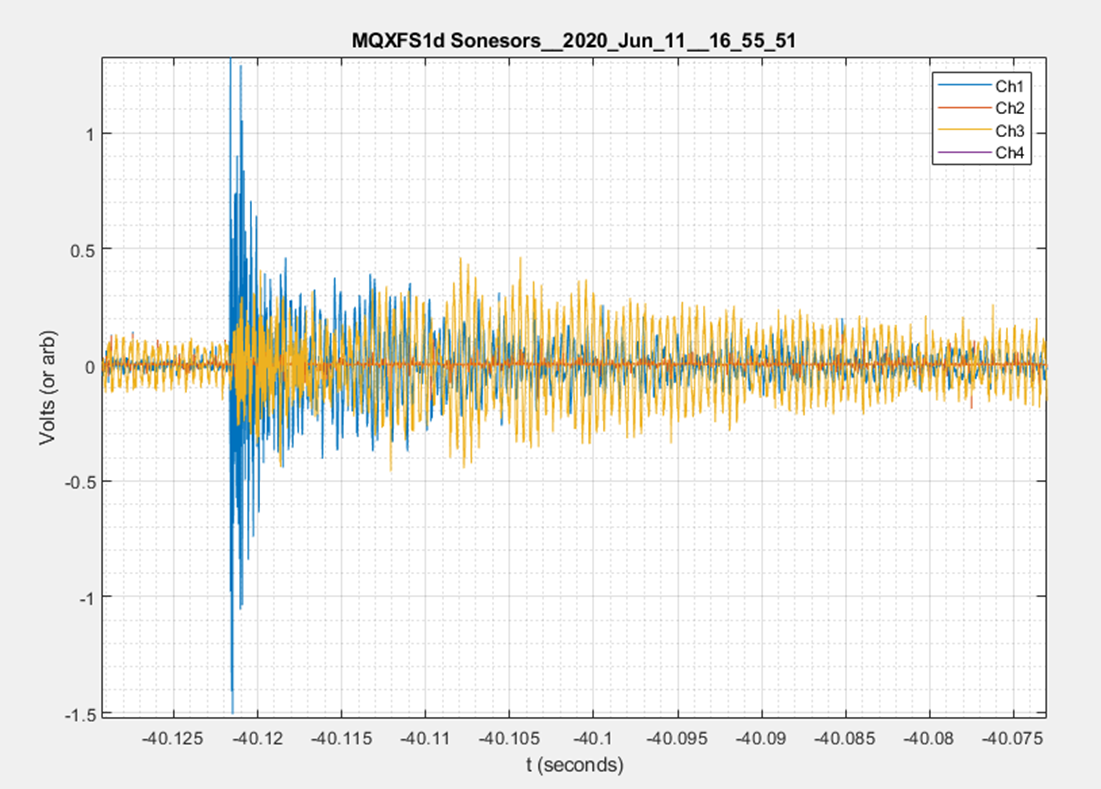 Example Acoustic Event
(MQXFS1d)
4
4/10/2024
S. Krave | Acoustic Sensors on SMCT
We see two types of events
Largest events in sensor have high frequency ringing with fast decay
These data are just not working well in general.
Typical acoustic events have more broadband response with longer decays.
We will try measuring more stuff.
Many are non-symmetric, which is not expected of acoustic events
Some smaller events exhibit the typical behavior of AE sensors

Mixed mode behavior: Likely large electromagnetic component driving noise on sensors
5
4/10/2024
S. Krave | Acoustic Sensors on SMCT
Recap: Acoustic sensors
Acoustic sensors are faulty.
They have been fixed for the COMB dipole and are working well.
Broken sensors pick up EMI.
Uncharacterized quench antennas
Comb Test Data
6
4/10/2024
S. Krave | Acoustic Sensors on SMCT
Adding Channels
Since we had extra channels on the picoscopes, we plugged in additional instrumentation
Halfcoil Bucked from AQD
Current (1V = 3kA)
Quench Trigger

A mix of plots for now from the picoscope app, used to capture and convert the data, and MATLAB, used for additional analysis and plotting.

This presentation focuses on ramp 55 when including current data, however voltage spikes and the correspondence in the acoustic channels holds for all ramps.
Spikes are most prevalent at high current and low to moderate ramp rates (below ~10ish kA).
I presume this is a mechanical hysteresis behavior with frictional forces preventing motion at lower current.
7
4/10/2024
S. Krave | Acoustic Sensors on SMCT
Transient Current Measurement for Last Quenches
Following in work done at CERN by Gerard Willering-Transients and quantification of Coil Displacement in Accelerator Magnets , We have installed an AC Current clamp on the VMTF to track small changes in magnet current.

Clamp Installed on + lead
Positive direction oriented towards magnet
Fluke I3000s, 10 Hz to 100 kHz
Set to 10 mV/Amp
Connected to picoscope
A bit broken, but still functional. Held together with electrical tape.
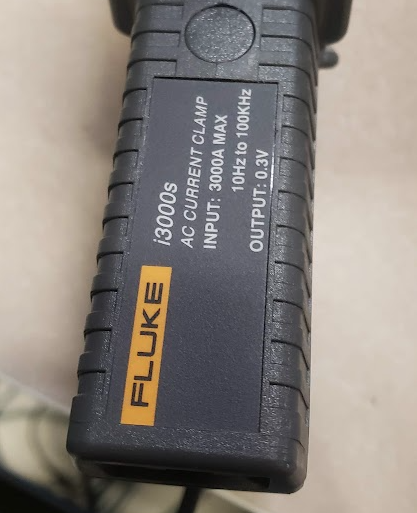 8
4/10/2024
S. Krave | Acoustic Sensors on SMCT
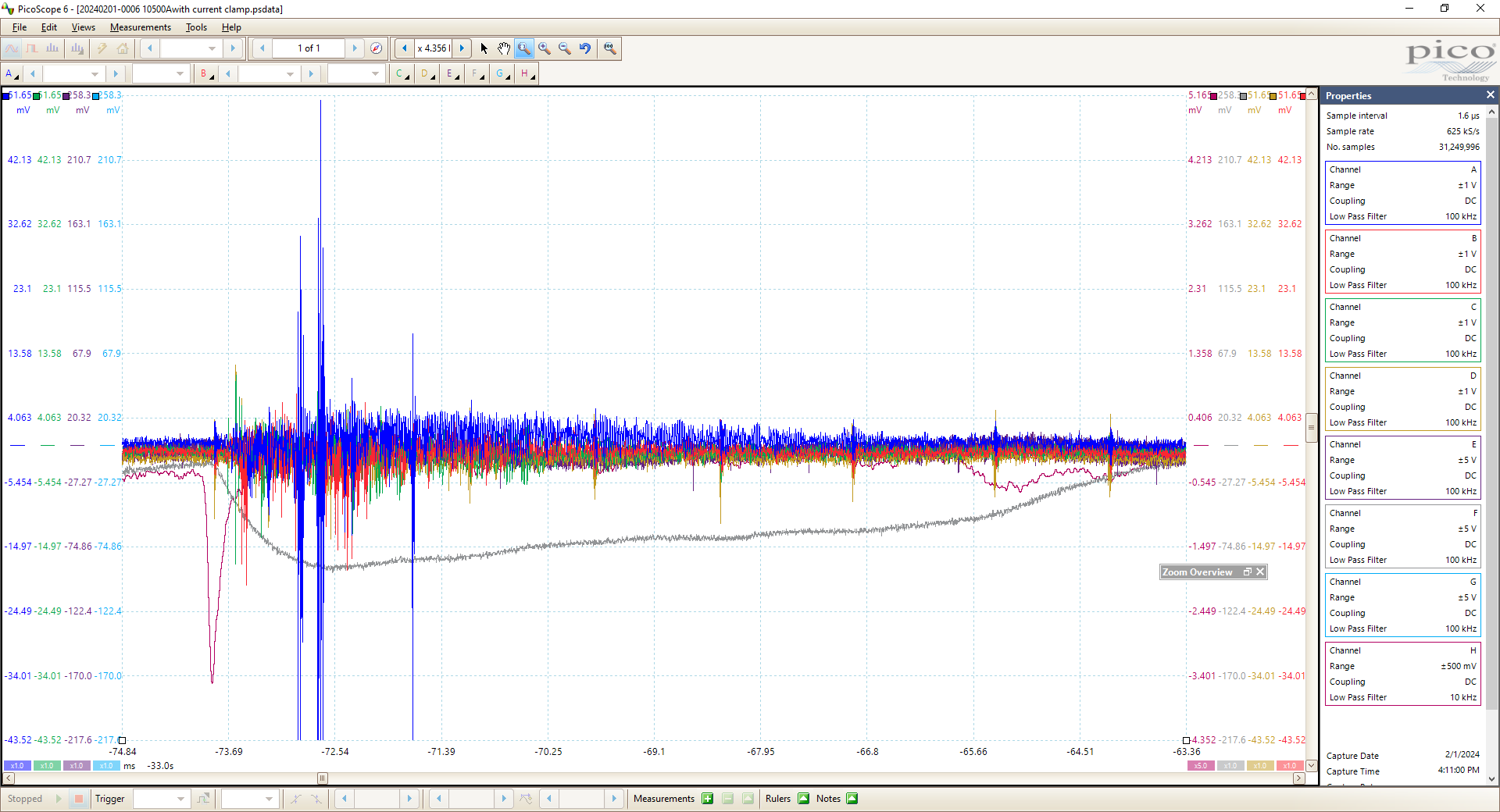 “Acoustic” response
Half Coil Bucked ~100 mV
Current Drop
-340 mA
9
4/10/2024
S. Krave | Acoustic Sensors on SMCT
Determining displacement via conservation of energy
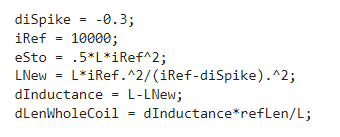 We can estimate a change in length based on inductance per unit length
Inductance/StraightSectionLength
4.06 mH/0.5m = 0.0081 mH/M
Note, for individual coils, 
We can then assume energy is conserved and calculate the current change as a function of inductance
Example shown for 300 mA dip in current
If this was an energy loss it would be 12.18 Joules
The corresponding length change is 50 µm
We can further estimate the length change based on the different inductance from Inner/outer coil extracted from balancing. As a ratio of the total inductance or length change
Ltotal = Linner + Louter (+2M), Louter  = 2.8 * Linner, assume 2M is constant/ignorable…
Dlinner/dL = 3.8* dltotal/dL
So that 300 mA spike above is now associated with a ~200 µm change of the inner coil
10
4/10/2024
S. Krave | Acoustic Sensors on SMCT
Calculating Inductance
11
4/10/2024
S. Krave | Acoustic Sensors on SMCT
Ramp 55: Data collected with normal ramp and AC Current measurement
Developed a dynamic filter to better identify spikes without washing out data shape

Using a min prominence of 0.075 A, 18 spikes were detected in the last 90 seconds of ramp
Average displacement for whole coil of 12.5 µm per detectable event
Total displacement of 223 µm
If the inner coil only is responsible for this shift, it is moving 855 µm in the last 90 seconds of the ramp
12
4/10/2024
S. Krave | Acoustic Sensors on SMCT
Example Data from Spike
One of the first current spikes recorded on slight current change between 10 and 10.5 kA. The magnet did not quench
13
4/10/2024
S. Krave | Acoustic Sensors on SMCT
This spike behavior is reversible
As a function of friction, this behavior exhibits hysteresis and is reversible.
It exists during ramp down as well; however, the spikes occur in the opposite direction as the magnet inductance is decreasing.

This spike is positive 20 mA
14
4/10/2024
S. Krave | Acoustic Sensors on SMCT
If we look at the halfcoil imbalance on each event, we see that it resolves in ~1/120 s. This corresponds to 0.5 NPLC, likely a result of the power supply correcting the current in response to the spike.
We can calculate the volt-seconds of this event as the integral over the time window, assuming that the filtering applied reasonably removes offsets to the data and that the regular signal is centered on 0.
The small voltage bump ends with a value of <1 mV*Second (except for the quench)
15
4/10/2024
S. Krave | Acoustic Sensors on SMCT
Converting halfcoil to similar units (by multiplying by IOP)
Multiply by operating current at the time of each spike event, roughly 10 kA
Coil delta Q equivalent in Joules is nearly equivalent to halfcoil imbalance
This delta Q was calculated above from the energy change at the operating current as a function of inductance.
Does this make sense?
I would have assumed that the voltage present is proportional to the imbalance of the half-coil bucked signal
16
4/10/2024
S. Krave | Acoustic Sensors on SMCT
Event 18 (Raw data) The Quench
Following I present a couple events worth of data, 1st the quench because that is what we care about, but then an additional event that is typical of all other observed events


AE: Yes
Current Spike: Yes
Coil Imbalance: Yes
Most activity in purple/yellow
17
4/10/2024
S. Krave | Acoustic Sensors on SMCT
Event 18 with filtered curves
Dump begins
Note that because of symmetric filter, Halfcoil data is blown out.

With filtering, sharp current spike is visible 10 ms before quench
Dump Forced commutation start
18
4/10/2024
S. Krave | Acoustic Sensors on SMCT
Note small bump in spike current channel as power supply appear to return to normal operation
Indicates that halfcoil spike is likely result of power supply correcting the current drop
This bump is almost always ~15 ms after the initial change (1 power line cycle)
Why? One would assume that spike events are random
Does the ripple in the magnet psu cause the motion???
This second spike is prevalent in many halfcoil signals.
19
4/10/2024
S. Krave | Acoustic Sensors on SMCT
Timing
The onset of the current spike precedes the halfcoil signal by approximately 200µs

This change in current is ~ 90 mA (1 part in 125,000)
20
4/10/2024
S. Krave | Acoustic Sensors on SMCT
Noise reduction in signals
Signals contain a large amount of 60 Hz and 720 Hz noise (12 cycles per cycle)
Applied an effective comb (ish) filter subtracting median of 12 cycles at 720 Hz from smoothed data.
This shifts data where nothing is very different back to centered on 0
% oldDat is input data, Fs is sample frequency;
nplc = 12; %Use median value for 10 nplc to compute average
FsRef = 720; % Choose 60 Hz as reference, use 720 as it picks up a couple harmonics from the data.
lFilt = round(nplc*Fs/FsRef);
newRef = zeros(size(oldDat));
for n = 1:lFilt
redDat = oldDat(n:lFilt:end);
raDat = smoothdata(redDat,'movmedian', nplc);
newRef(n:lFilt:end)= raDat;
end
newDat = oldDat - newRef; %Subtract new reference waveform
toc
21
4/10/2024
S. Krave | Acoustic Sensors on SMCT
Conclusions
Acoustic Sensors picked up spike events, but not in an acoustic fashion
These have been patched for now, but a more robust coupling box is desired
Detailed AC current measurements hint at substantial relative coil motion.
Makeup energy is about equivalent to “lost” energy from spike, but this needs additional explanation.
22
4/10/2024
S. Krave | Acoustic Sensors on SMCT
End/Backup/Extra
23
4/10/2024
S. Krave | Acoustic Sensors on SMCT
Outer Layer
2606 mm^2
Inner Layer
1928 mm^2
	Total: 4534 mm^2
Straight Section Length
	.5m
Stainless Modulus 190 Gpa

Structure stiffness (K)
	=4534 * 10-6 m2  * 190*109 * /.5 = 1.72 * 109 N/M
24
4/10/2024
S. Krave | Acoustic Sensors on SMCT
Just a note on current direction for the clamp…
Whole ramp data confirms that increases to current are positive and decreases are negative.
25
4/10/2024
S. Krave | Acoustic Sensors on SMCT
Troubles during test
Problem: Active usb cable failed during magnet ramping and balancing sporadically crashing computer
Proposed Solution: Remove active USB cable and extend BNC/pigtails.
True Solution: USB Cable faulty buy only apparent during ramping. Replaced USB cable.

Problem: Acquisition PC out of storage space
Solution: Remove redundant data, Store data on external drive
True Solution: remove several hundred GB of scratch data from student work.

Problem: Acoustic sensors draw too much power – transistors may be compromised. Typical power is ~1 mw each
Short Term Solution: Isolate problem sensors and troubleshoot. Add current limiting resistor and isolate power per sensor.
Long term solution, in progress: Redesign existing coupling board.

Problem: 8 channel picoscope VI is buggy
Solution: re-write software
26
4/10/2024
S. Krave | Acoustic Sensors on SMCT
Early Correction/smoothing of current channel (fullscale)
DC Coupled Current channel smoothed and subtracted on 0-10V transducer output at 3 kA/volt
Not enough resolution to determine anything at this point
27
4/10/2024
S. Krave | Acoustic Sensors on SMCT
Event 17
AE: Yes
Current Spike: Yes
Coil Imbalance: Yes

Even distribution of noise in all 4 AE sensors
28
4/10/2024
S. Krave | Acoustic Sensors on SMCT
29
4/10/2024
S. Krave | Acoustic Sensors on SMCT
Event 16
AE: Yes
Current Spike: Yes
Coil Imbalance: Yes


Blue/Green 1st purple later, look like it overloaded sensors from asymmetric data
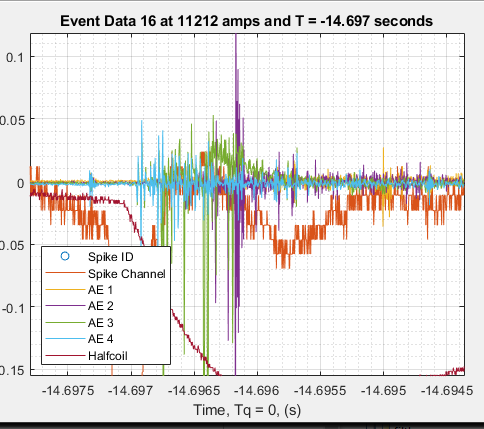 30
4/10/2024
S. Krave | Acoustic Sensors on SMCT
AE: Yes
Current Spike: Yes
Coil Imbalance: Yes

Slight bias towards LE, all sensors participate
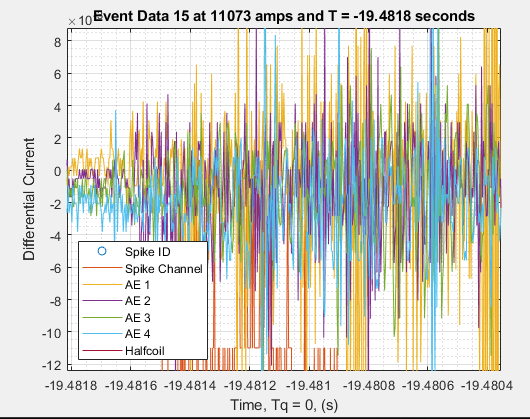 31
4/10/2024
S. Krave | Acoustic Sensors on SMCT
32
4/10/2024
S. Krave | Acoustic Sensors on SMCT
AE: Yes
Current Spike: Yes
Coil Imbalance: Yes

Noise in all signals, LE Dominates
33
4/10/2024
S. Krave | Acoustic Sensors on SMCT
34
4/10/2024
S. Krave | Acoustic Sensors on SMCT
AE: Yes
Current Spike: Yes
Coil Imbalance: Yes

Data about even in all channels.
35
4/10/2024
S. Krave | Acoustic Sensors on SMCT
36
4/10/2024
S. Krave | Acoustic Sensors on SMCT
AE: Yes
Current Spike: Yes
Coil Imbalance: Yes
37
4/10/2024
S. Krave | Acoustic Sensors on SMCT
38
4/10/2024
S. Krave | Acoustic Sensors on SMCT
AE: Yes
Current Spike: Yes
Coil Imbalance: Yes
39
4/10/2024
S. Krave | Acoustic Sensors on SMCT
40
4/10/2024
S. Krave | Acoustic Sensors on SMCT
AE: Yes
Current Spike: Yes
Coil Imbalance: Yes
41
4/10/2024
S. Krave | Acoustic Sensors on SMCT
42
4/10/2024
S. Krave | Acoustic Sensors on SMCT
AE: Yes
Current Spike: Yes
Coil Imbalance: Yes
43
4/10/2024
S. Krave | Acoustic Sensors on SMCT
44
4/10/2024
S. Krave | Acoustic Sensors on SMCT
AE: Yes
Current Spike: Yes
Coil Imbalance: Yes
45
4/10/2024
S. Krave | Acoustic Sensors on SMCT
46
4/10/2024
S. Krave | Acoustic Sensors on SMCT
AE: Yes
Current Spike: Yes
Coil Imbalance: Yes
47
4/10/2024
S. Krave | Acoustic Sensors on SMCT
48
4/10/2024
S. Krave | Acoustic Sensors on SMCT
AE: Yes
Current Spike: Yes
Coil Imbalance: Yes
49
4/10/2024
S. Krave | Acoustic Sensors on SMCT
50
4/10/2024
S. Krave | Acoustic Sensors on SMCT
AE: Yes
Current Spike: Yes
Coil Imbalance: Yes
51
4/10/2024
S. Krave | Acoustic Sensors on SMCT
52
4/10/2024
S. Krave | Acoustic Sensors on SMCT
AE: Yes
Current Spike: Yes
Coil Imbalance: Yes
53
4/10/2024
S. Krave | Acoustic Sensors on SMCT
54
4/10/2024
S. Krave | Acoustic Sensors on SMCT
AE: Yes
Current Spike: Yes
Coil Imbalance: Yes
55
4/10/2024
S. Krave | Acoustic Sensors on SMCT
56
4/10/2024
S. Krave | Acoustic Sensors on SMCT
AE: Yes
Current Spike: Yes
Coil Imbalance: Yes
57
4/10/2024
S. Krave | Acoustic Sensors on SMCT
58
4/10/2024
S. Krave | Acoustic Sensors on SMCT
AE: Yes
Current Spike: Yes
Coil Imbalance: Yes

Large event near RE, possible motion of end plate
59
4/10/2024
S. Krave | Acoustic Sensors on SMCT
60
4/10/2024
S. Krave | Acoustic Sensors on SMCT
61
4/10/2024
S. Krave | Acoustic Sensors on SMCT
62
4/10/2024
S. Krave | Acoustic Sensors on SMCT